C2I status at IMS

P. Khain, H. Muskatel, A. Shtivelman, A. Baharad, L. Uzan and Y. Levi 





GM, Athens, September 2022
ICON-IL2.5
Platform:	Time Critical Suite on the ECMWF HPC 
Model setup: Domain: 4-45.5E/25.5-53N
		Resolution: ~2.5km horizontal, 65 levels vertical
		Range: 90h
		IC/BC: det. IFS
		SBU/run: ~50K
Oper. runs: 	2 runs/day (00, 12 UTC)
		SBU/year: 36.5M 		
		Storage: ~150 T/year
Data assimilation: LHN (IMS radar + OPERA)
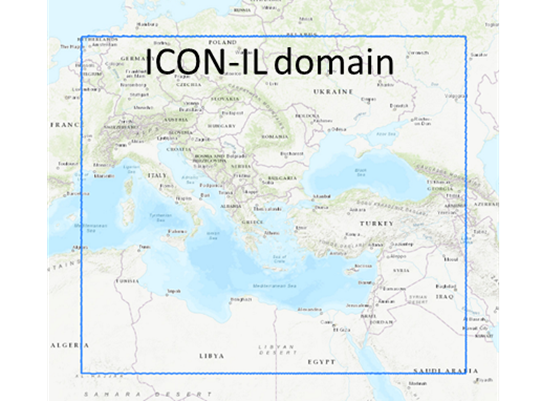 Configuration of ICON-IL2.5 
from October to April (Tuned winter) and from May to September (Tuned summer)
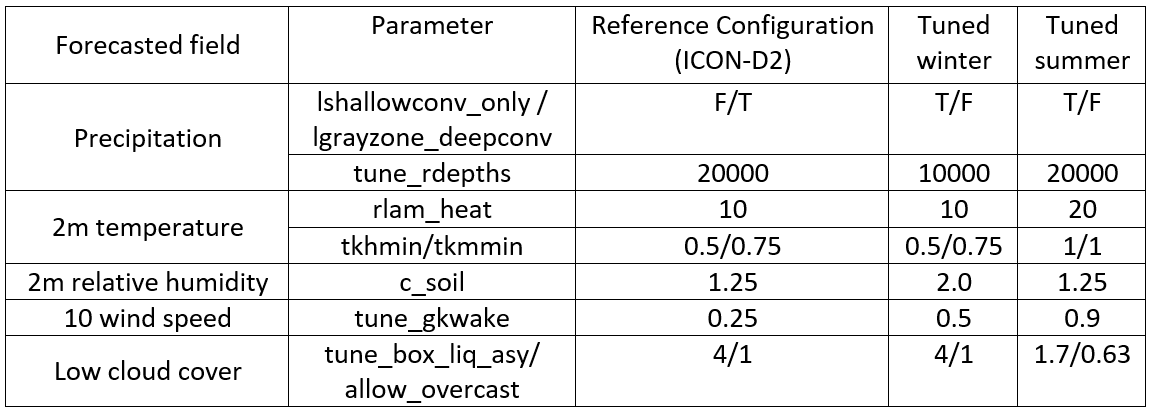 Verification over Israel
Radar composite
~ 80 meteorological stations
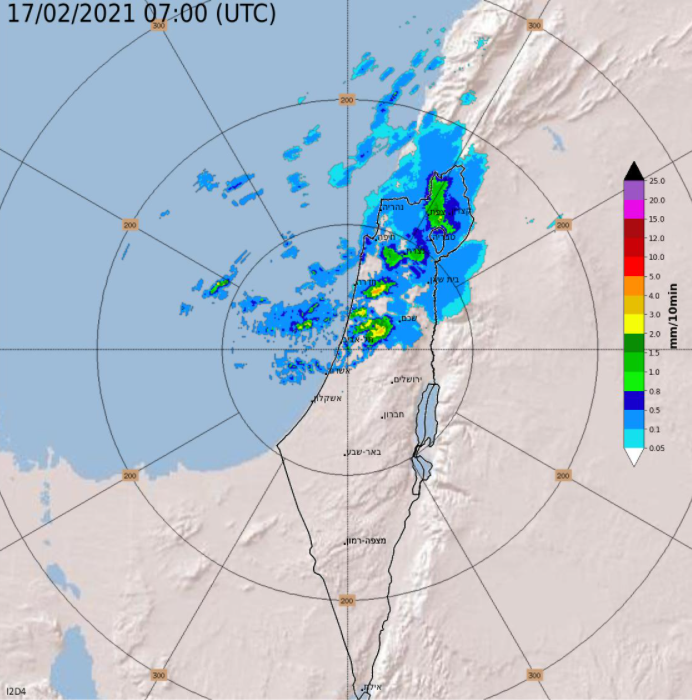 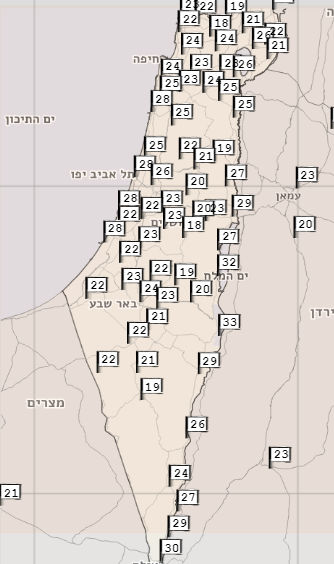 RMSE-type verification for near surface fields
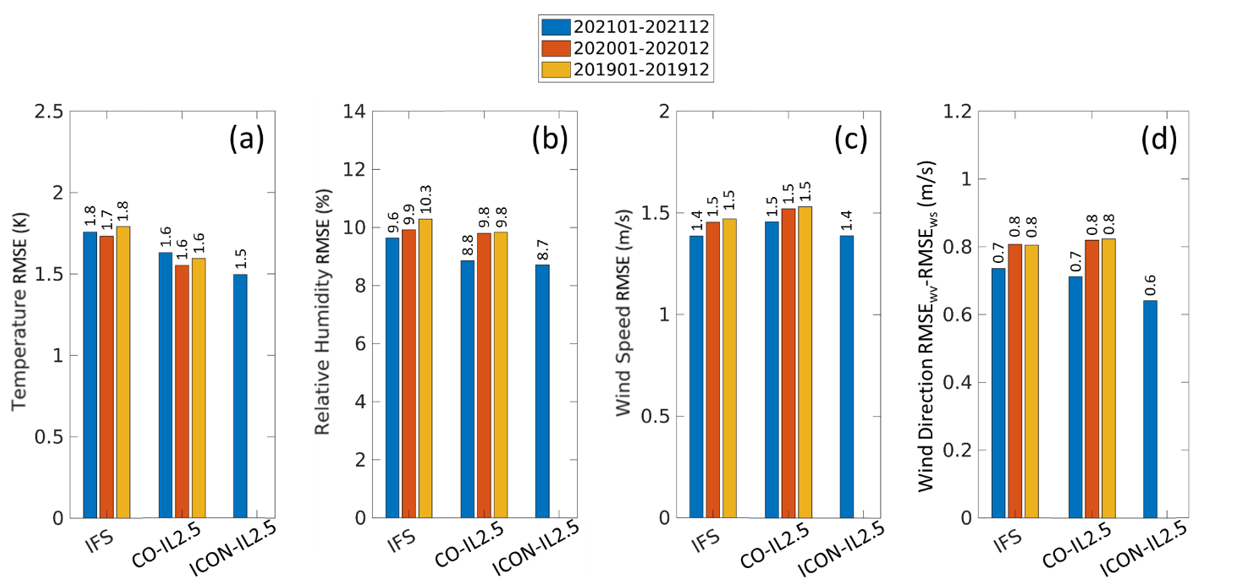 Precipitation verification
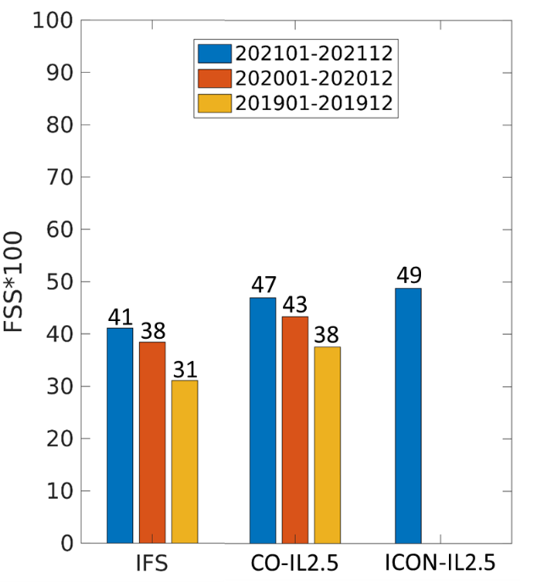 For every 6 hours accumulated precipitation (6hAP) forecasted and observed map, FSS was calculated for 20 km smoothing radius and thresholds of 0.01, 0.1, 0.5, 1, 2, 5, 10, 20 mm per 6h. The FSSs were averaged over these thresholds, with double weight for the more important thresholds of 0.5, 1, 2, 5 mm per 6h.
Planned upgrade in November 2022 (in Bologna)
SST  - continuous updates from IFS forecast, not fixed at the initial state

CAMS dust forecast – replace the Tegen climatology for days with high dust load in the Eastern Mediterranean

Soil and surface - initialized from the global ICON model, the atmosphere fields from IFS
Planned upgrade in November 2022 (in Bologna)
SST  - continuous updates from IFS forecast, not fixed at the initial state

CAMS dust forecast – replace the Tegen climatology for days with high dust load in the Eastern Mediterranean

Soil and surface – initialized from the global ICON model, the atmosphere fields from IFS
SST  - continuous updates from IFS forecast
Example: Medicane Apollo, October 2021
Steady cyclone mixes and cools the water below, reducing sensible heat flux, leading to increase in SLP
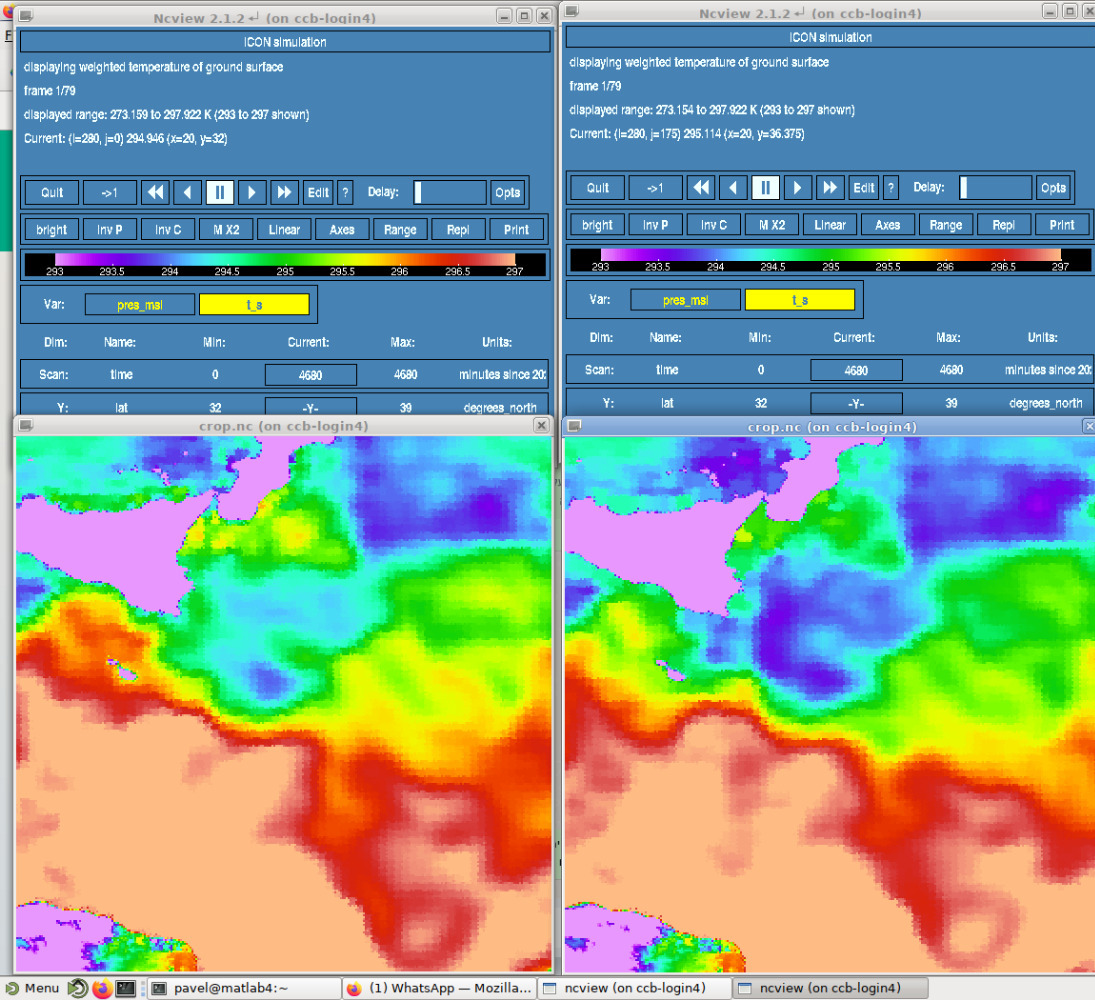 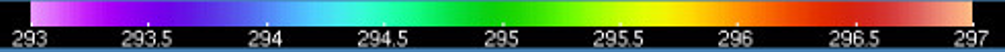 T_S (K)
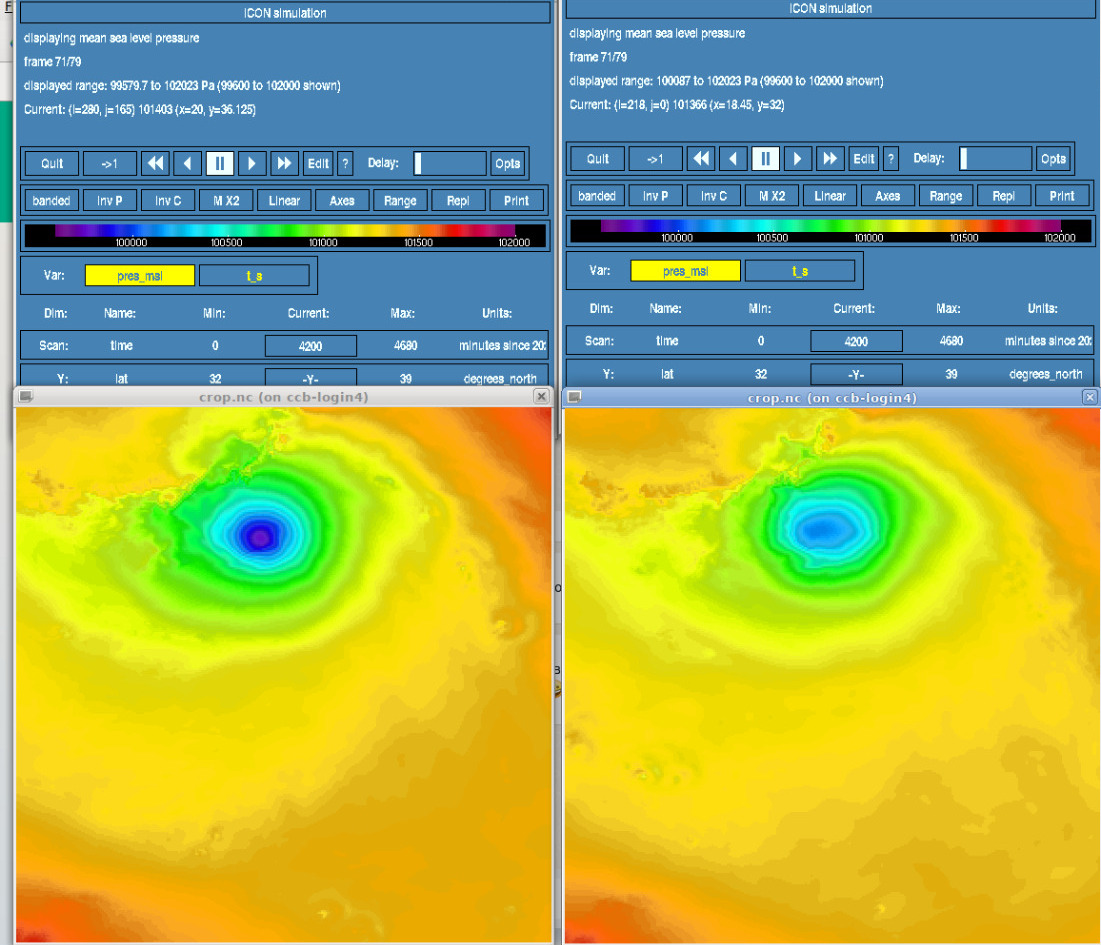 SLP (Pa)
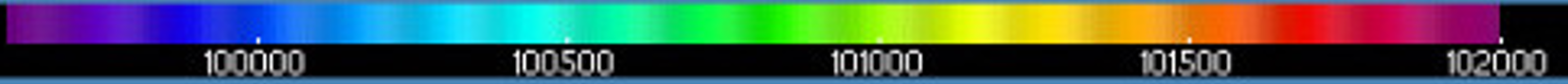 Planned upgrade in November 2022 (in Bologna)
SST  - continuous updates from IFS forecast, not fixed at the initial state

CAMS dust forecast – replace the Tegen climatology for days with high dust load in the Eastern Mediterranean

Soil and surface - initialized from the global ICON model, the atmosphere fields from IFS
CAMS dust forecast on polluted days
Global radiation verification over Israel for 12 clear-sky polluted days during the year 2020
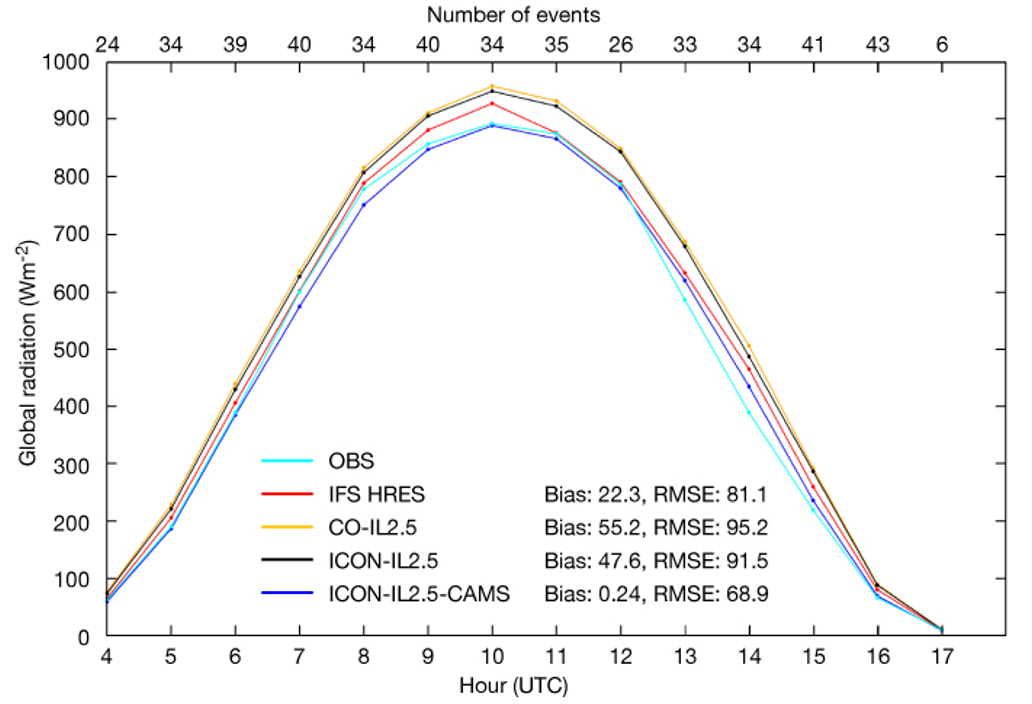 Other activities
ICON tests with high (600m) resolution
ICON RUC with radar LHN nudging
ICON + URBAN (CITTA – WG3b)
ICON + CAMS/ecRad (CAIIR - WG3a)
ICON + SBM (CAIIR - WG3a)
ICON-EPS + SPPT (PROPHECY - WG7)
ICON-CLM
Other activities
ICON tests with high (600m) resolution
ICON RUC with radar LHN nudging
ICON + URBAN (CITTA – WG3b)
ICON + CAMS/ecRad (CAIIR - WG3a)
ICON + SBM (CAIIR - WG3a)
ICON-EPS + SPPT (PROPHECY - WG7)
ICON-CLM
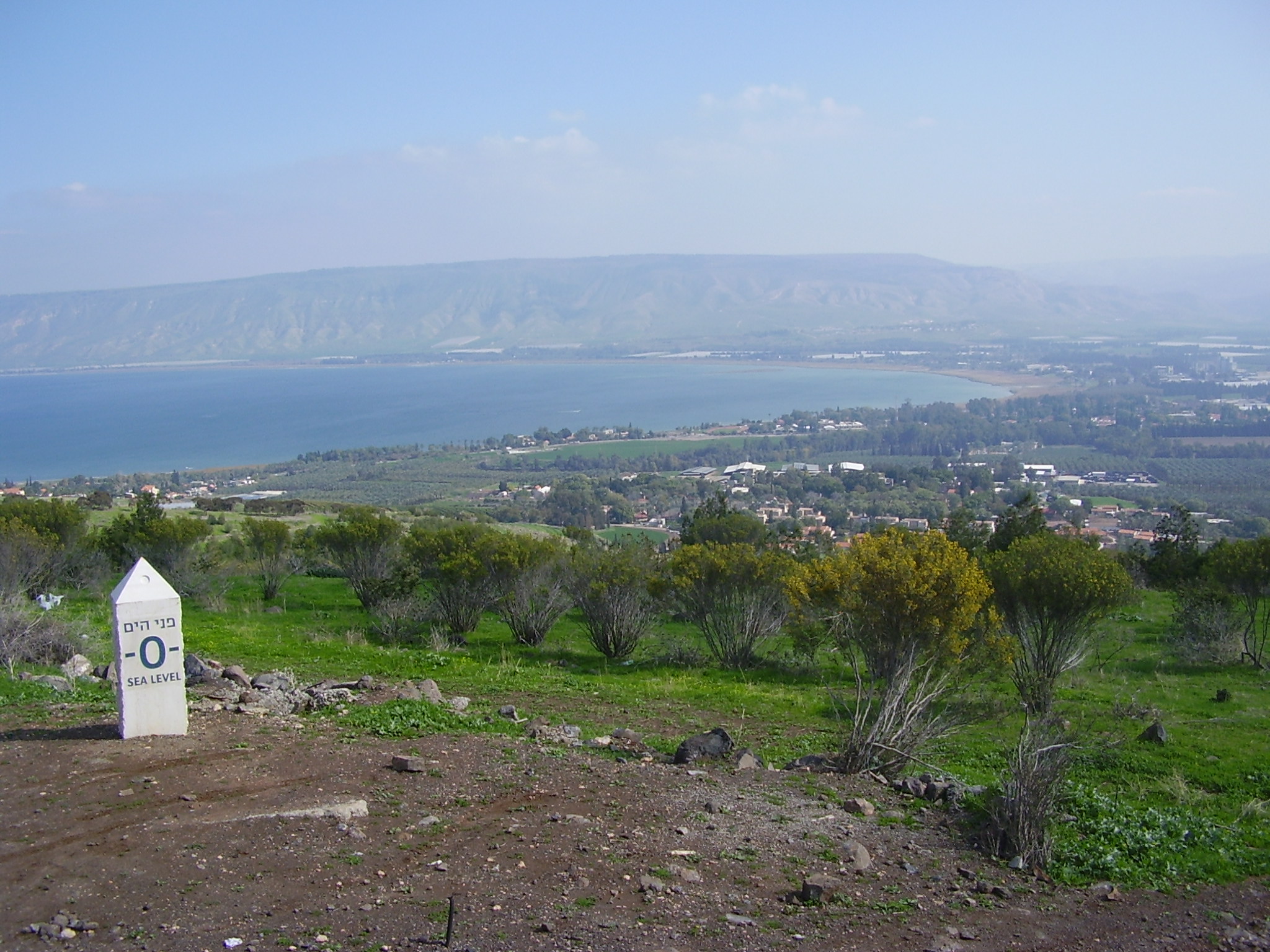 Sea of Galilee destructive waves floods TiberiasICON-LAM simulation at 600 m
You tube
550 m
https://www.youtube.com/watch?v=p05Yt1MbRuM
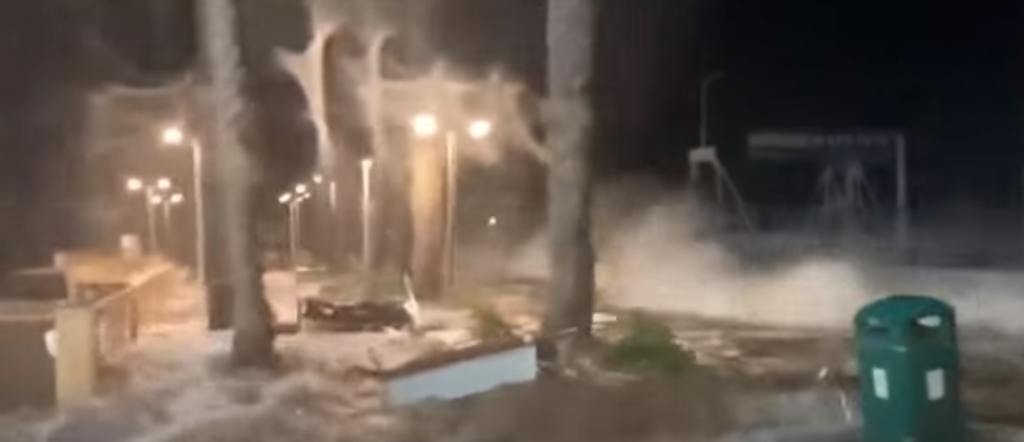 COSMO GM 2022, Athens
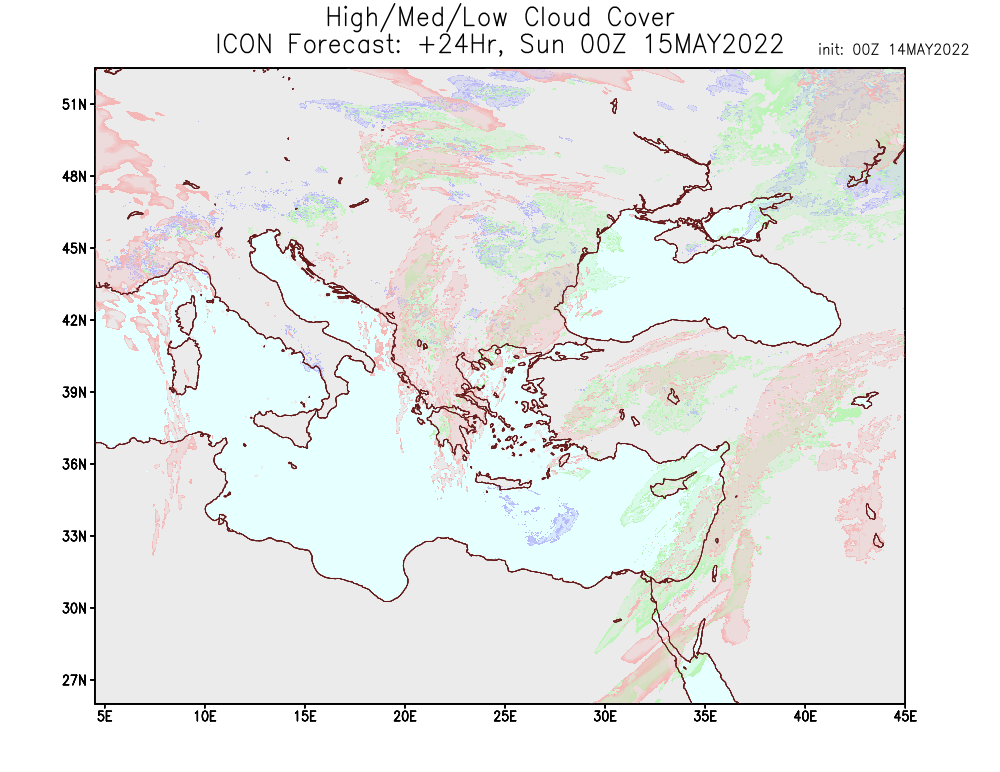 High resolution simulation
IFS BC
Init: 14.5.2022 00Z
Two way nesting ~2.5 - > ~1.2 -> 0.6 Km
DT (0.6 km) = 6 sec
Grid points = 2.2X4.2 deg
Levels = 65
Lead time = 29 hours
Run time (3 doms) =  1h53’
Nodes*cores = 20*36 = 720
0.6km
1.2km
2.5km
COSMO GM 2022, Athens
movie
hydraulic jump
Altitude [m]
Sea of Galilee 9.5 km
Zonal wind cross-section through the sea of Galilee at 32.8N
COSMO GM 2022, Athens
movie
Altitude [m]
Sea of Galilee 9.5 km
Vertical velocity
COSMO GM 2022, Athens
Other activities
ICON tests with high (600m) resolution
ICON RUC with radar LHN nudging
ICON + URBAN (CITTA – WG3b)
ICON + CAMS/ecRad (CAIIR - WG3a)
ICON + SBM (CAIIR - WG3a)
ICON-EPS + SPPT (PROPHECY - WG7)
ICON-CLM
Other activities
ICON tests with high (600m) resolution
ICON RUC with radar LHN nudging
ICON + URBAN (CITTA – WG3b)
ICON + CAMS/ecRad (CAIIR - WG3a)
ICON + SBM (CAIIR - WG3a)
ICON-EPS + SPPT (PROPHECY - WG7)
ICON-CLM
T_2m (URBAN) – T_2m (REF): averaged 0-78h run for July 2020
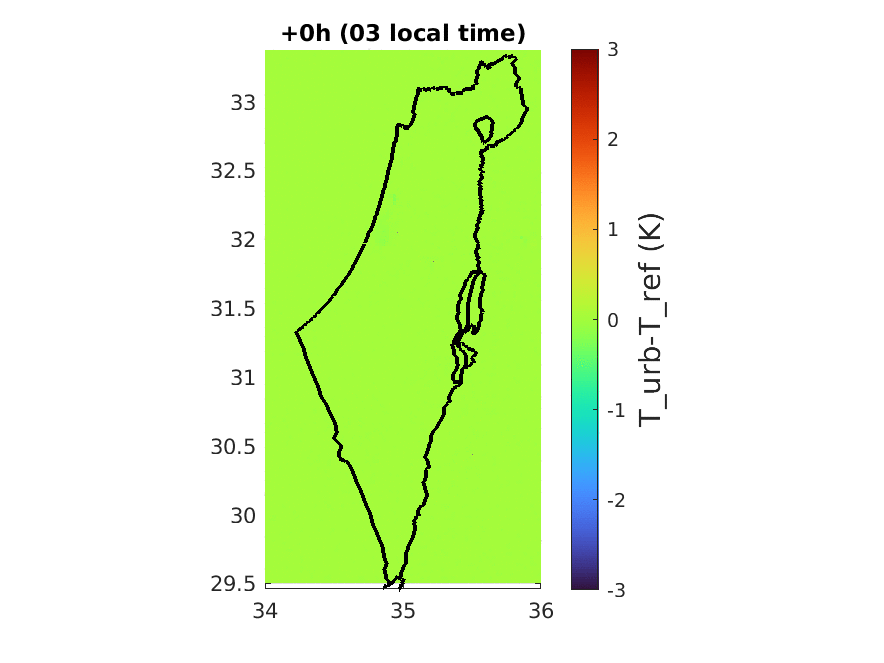 Warmer at night, colder at day
The urban area is underestimated
Other activities
ICON tests with high (600m) resolution
ICON RUC with radar LHN nudging
ICON + URBAN (CITTA – WG3b)
ICON + CAMS/ecRad (CAIIR - WG3a)
ICON + SBM (CAIIR - WG3a)
ICON-EPS + SPPT (PROPHECY - WG7)
ICON-CLM
Other activities
ICON tests with high (600m) resolution
ICON RUC with radar LHN nudging
ICON + URBAN (CITTA – WG3b)
ICON + CAMS/ecRad (CAIIR - WG3a)
ICON + SBM (CAIIR - WG3a)
ICON-EPS + SPPT (PROPHECY - WG7)
ICON-CLM
16
Warm-Phase Spectral-Bin Microphysics in ICON
Pavel Khain, Koby Shpund, Yoav Levi, Alexander Khain
Thanks to: Axel Seifert, Daniel Reinert, Daniel Rieger
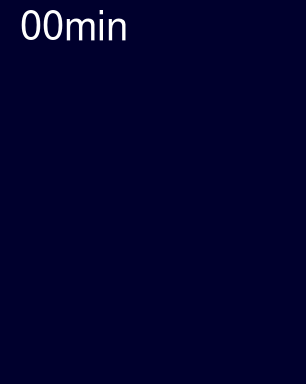 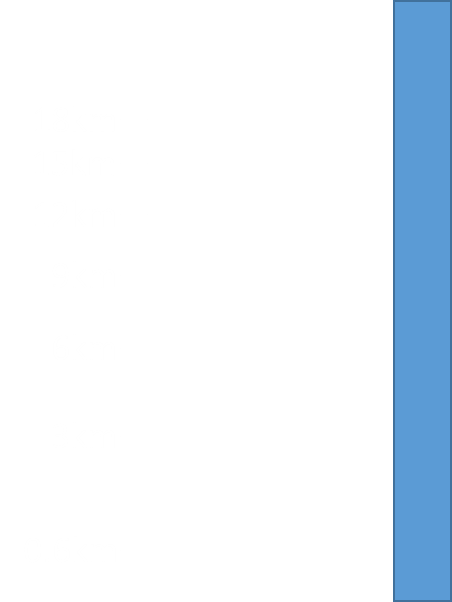 12
Warm-Phase Spectral-Bin Microphysics (SBM) scheme was implemented in ICON (not master). 66 new bins (drop+CCN tracers) are advected. Runs 6.8 times slower than 1M.

SBM and 2M schemes were compared. SBM shows reasonable behavior, strong sensitivity to CCN.
8
QC+QR (g/kg)
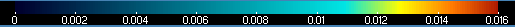 4
0
Example: Cumulonimbus development (Weisman-Klemp 1982)
50km
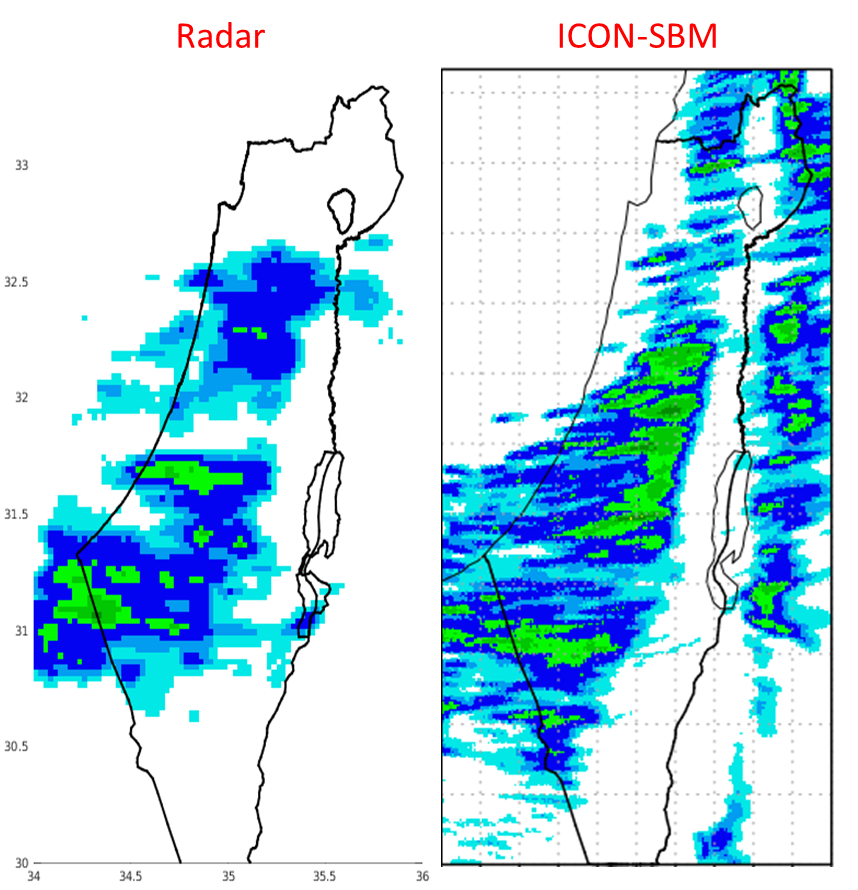 sea
sea
land
Preliminary: real “warm” case shows strong sensitivity to topography

Published in: Khain, P., J. Shpund, Y. Levi and A.P. Khain (2022): Warm-phase spectral-bin microphysics in ICON: reasons of sensitivity to aerosols. Atmos. Res., 279, 106388.

Ongoing: Mixed phase SBM  ICON
24/9/2021:06Z
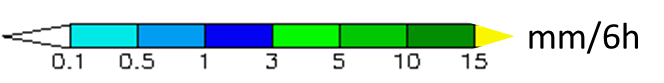 Other activities
ICON tests with high (600m) resolution
ICON RUC with radar LHN nudging
ICON + URBAN (CITTA – WG3b)
ICON + CAMS/ecRad (CAIIR - WG3a)
ICON + SBM (CAIIR - WG3a)
ICON-EPS + SPPT (PROPHECY - WG7)
ICON-CLM
ICON ensemble verification
61 winter runs verified against the Quantitative Precipitation Estimation (QPE) composite. 

Average score for 6 hourly precipitation forecast ranges 12- 78h not up-scaled thresholds of 0.5, 1, 2 and 5 mm/6h, and up-scaled thresholds of 10 and 20 mm/6h. 

The error bars were obtained using boot strap method. Lower reliability, higher Resolution, higher ROC area and higher TSmax indicate better forecast.
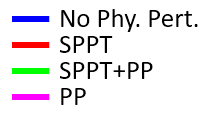 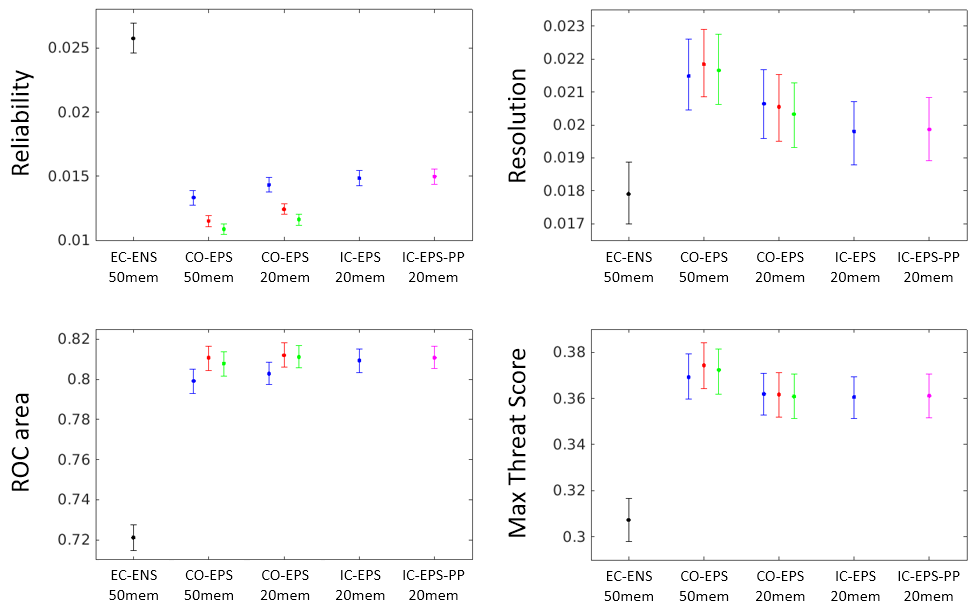 lower is better
Higher is better
“Optimizing convection-permitting ensemble via selection of the coarse ensemble driving members”, Atmos. Res. 2022 (under revision)
Higher is better
Higher is better
SPPT tests in ICON are planned
Other activities
ICON tests with high (600m) resolution
ICON RUC with radar LHN nudging
ICON + URBAN (CITTA – WG3b)
ICON + CAMS/ecRad (CAIIR - WG3a)
ICON + SBM (CAIIR - WG3a)
ICON-EPS + SPPT (PROPHECY - WG7)
ICON-CLM
Conclusions
ICON-IL2.5 is better than COSMO-IL2.5 (similar quality in precipitation)

Operational Plans:

SST  - continuous updates from IFS forecast, not fixed at the initial state

CAMS dust forecast – replace the Tegen climatology for days with high dust load in the Eastern Mediterranean

Soil and surface - initialized from the global ICON model, the atmosphere fields from IFS
Additional slides
Assimilation of OPERA radar network
Operational in ICON-IL since November 2021. Recently a new tuning of the LHN scheme, related to the bright band detection, was suggested by DWD. It is planned to be tested in ICON-IL2.5.
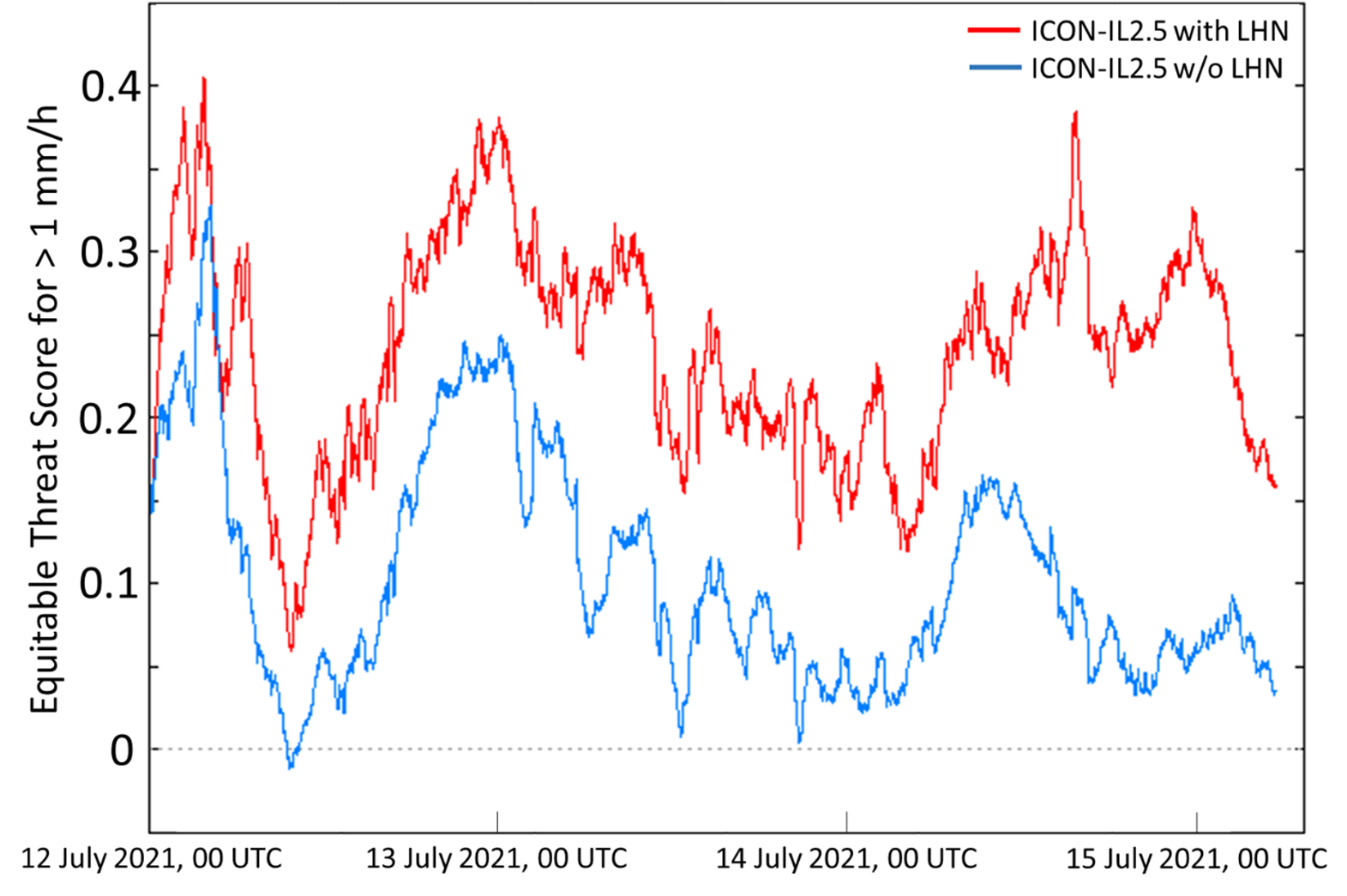 Verification of ICON-IL2.5 with (red) and without (blue) OPERA assimilation during a severe flooding event over central Europe (12–15 July 2021). The verification was performed with OPERA data using the Equitable Threat Score for the threshold of 1 mm/h. Higher values indicate better results. Thanks to Stephan Klaus!
Migrating COSMO-EPS to ICON-EPS
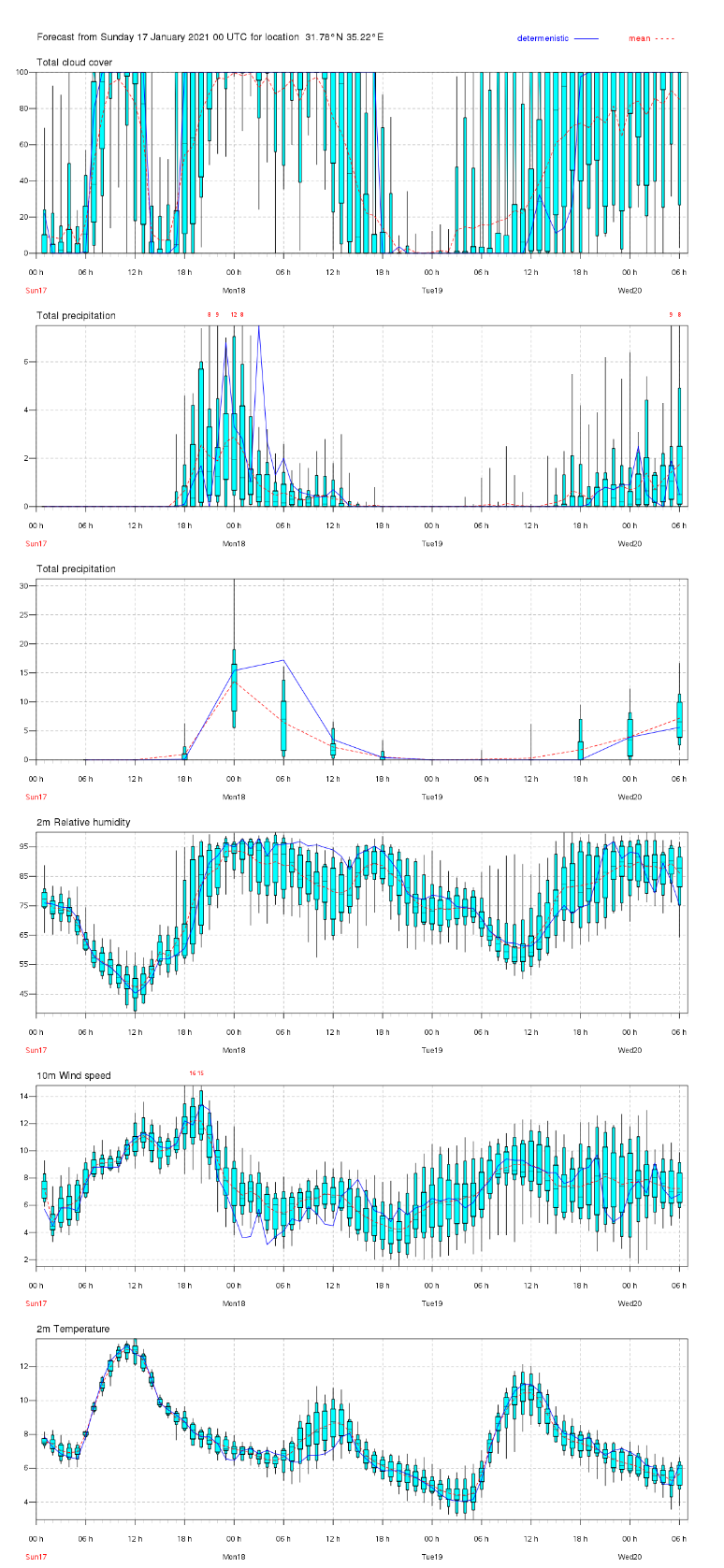 Plan: 2023
Platform:	“Time Critical Suite” on the ECMWF HPC
Model setup: 	Domain: 25-39E/26-36N
		Resolution: ~2.5km horizontal, 65 levels vertical
		Range: 90h
		IC/BC: 20 ens. IFS + SPPT
		SBU/run: ~100K
Oper. runs: 	2 runs/day (00, 12 UTC) in the summer to save SBUs only 00 UTC
		SBU/year: ~65M (not including runs for model tuning)
		Storage: ~250 T/year
Data assimilation: LHN, (in ICON LETKF will be tested)
Fix the “problem” of lakes in case of cold start
Water point (not lake)  SST is taken from the global model
Flake=on  sst is taken from the skin temperature
Water point (lake)
Flake=off  sst is taken from the sst temperature
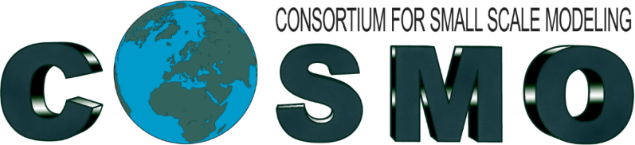 IFS skin temperature Erroneous coastal grid cell with 0°C
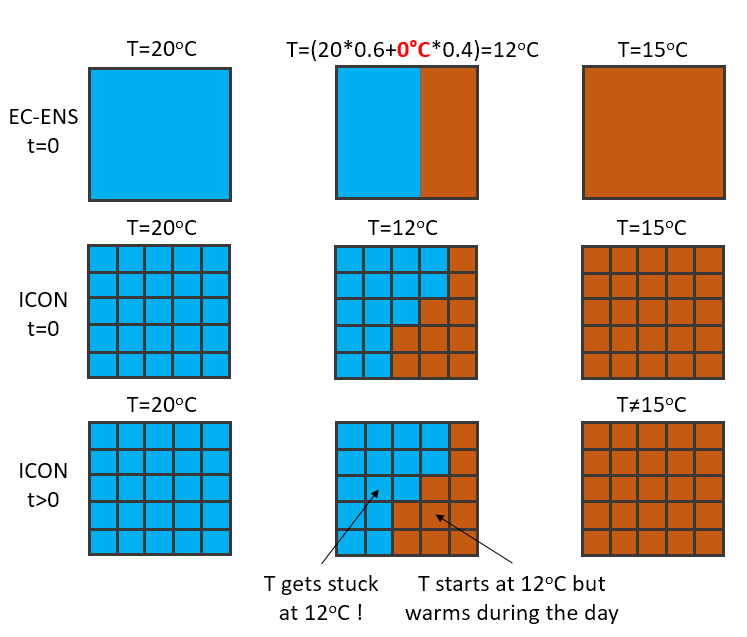 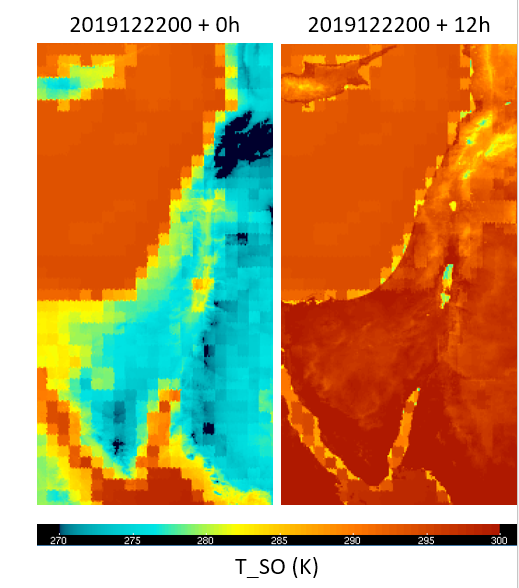 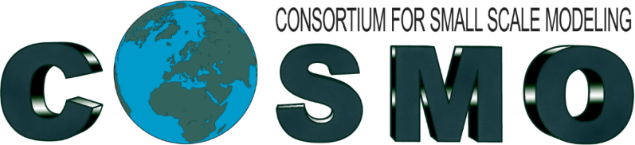 IFS skin temperature problem
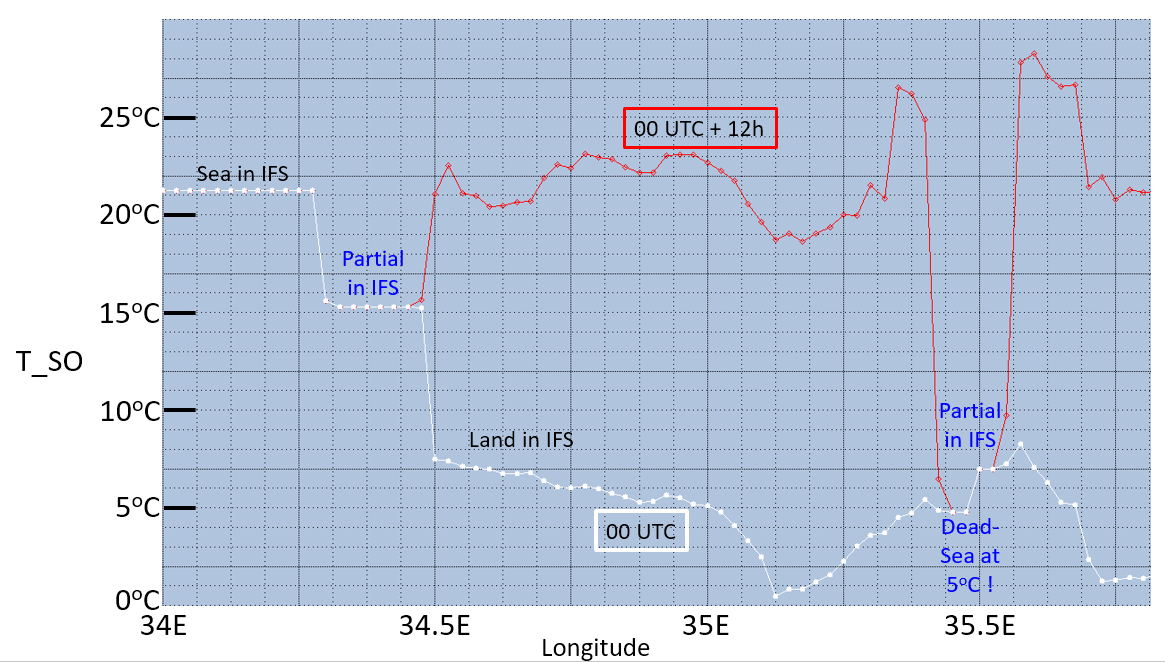 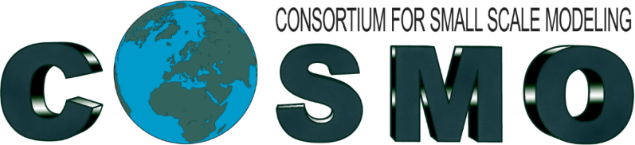 IFS skin temperature problem
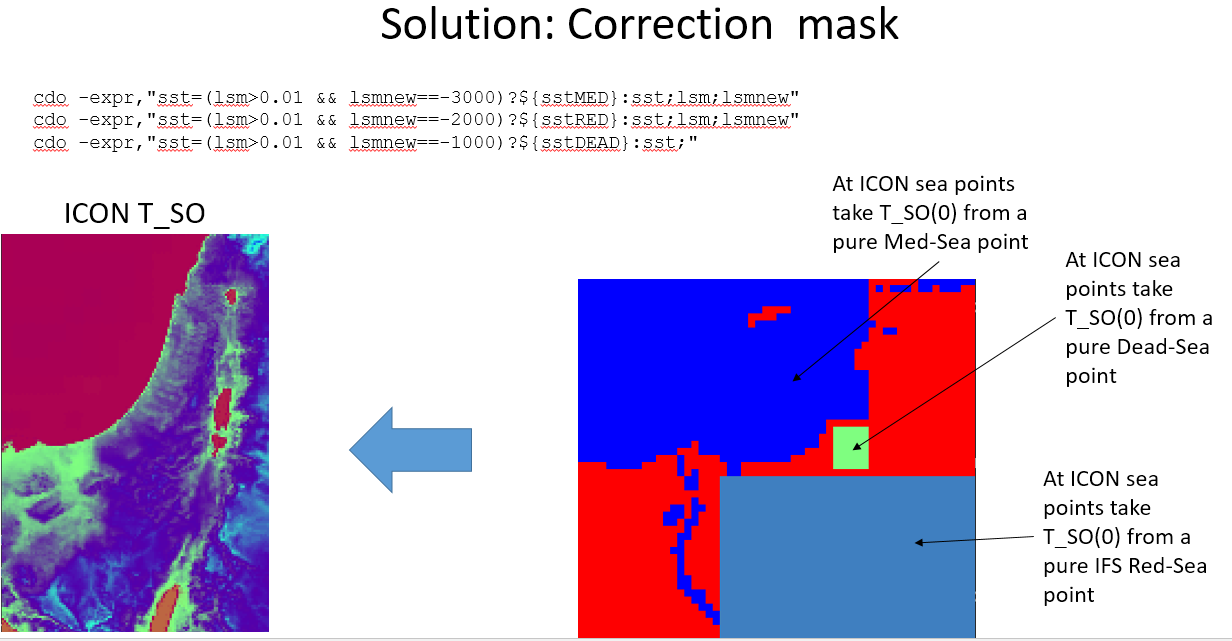